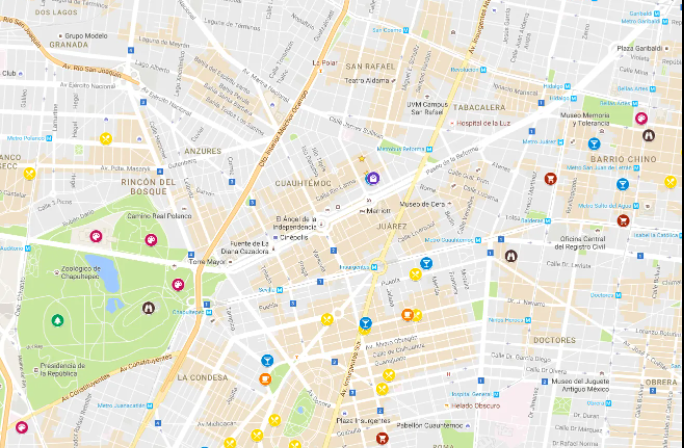 Maps that make mapping easier
Lisa Nelson
September 2021
© 2021 MaxMD
Need to establish an approach to make progress on building consensus mappings
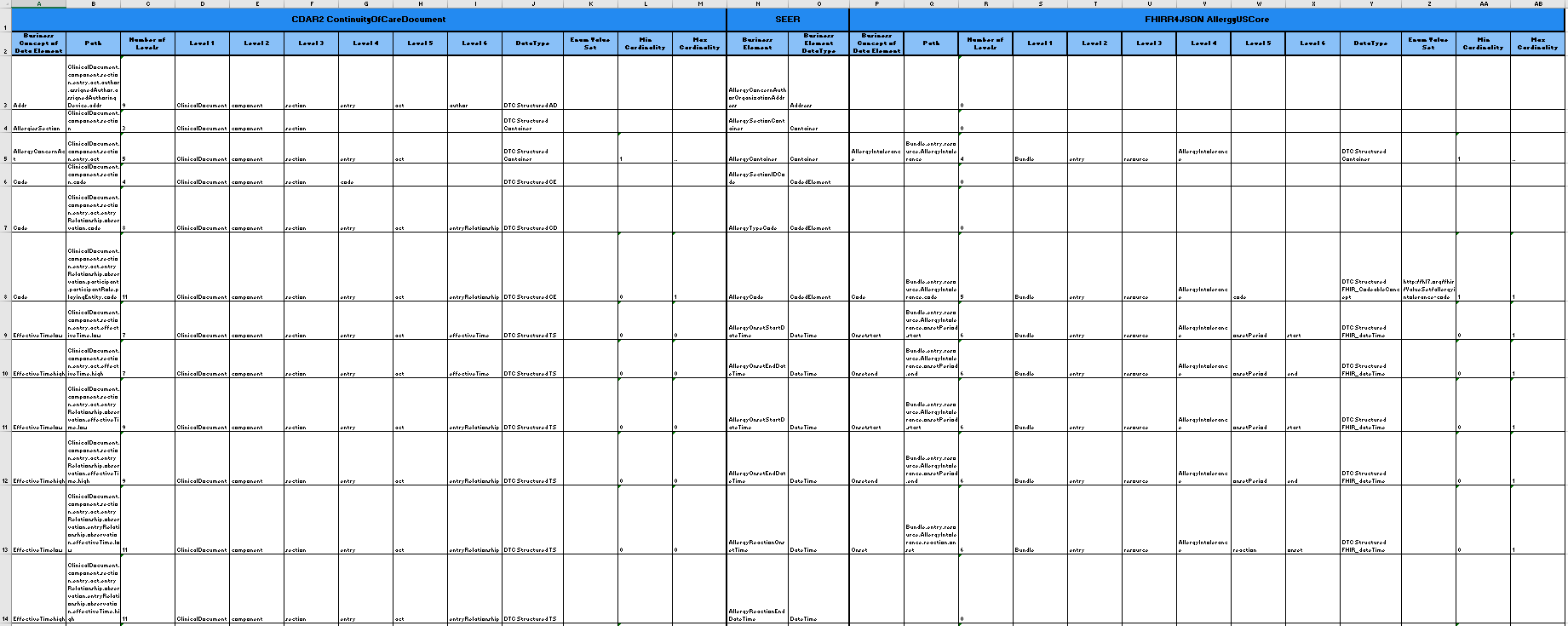 Struggling to use this list alone as the first step in documenting mapping information for agreement from multiple SMEs
Creating a map requires visual spacial anchoring to be successful
The Relevance of Cartography, A Cartographer’s Perspective https://www.esri.com/about/newsroom/arcnews/challenges-to-cartography/ George Gartner, professor of Cartography at Vienna University of Technology 
Understanding Visualization: A Formal Approach Using Category Theory and Semiotics https://ieeexplore.ieee.org/abstract/document/6311404 Published by IEEE
Semiotics is the study of signs and symbols and their use or interpretation. 
Pragmatics is the branch of linguistics dealing with language in use and the contexts in which it is used, including such matters as deixis, the taking of turns in conversation, text organization, presupposition, and implicature.
Excerpt from The Relevance of Cartography, A Cartographer’s Perspective, by George Gardner
In communication science, we use the theory of semiotics to explain communication processes. In this model, syntactical, semantic, and pragmatic dimensions are used. Unlike semantics, which examines meaning that is conventional or coded in a given language, pragmatics studies how the transmission of meaning depends not only on structural and linguistic knowledge of the speaker and listener but also on the context of the utterance. In this respect, pragmatics explains how language users are able to overcome apparent ambiguity, since meaning relies on the manner, place, time, and other characteristics of an utterance.
US Core 4.0.0 Allergy Intolerance 4.0.0 profile
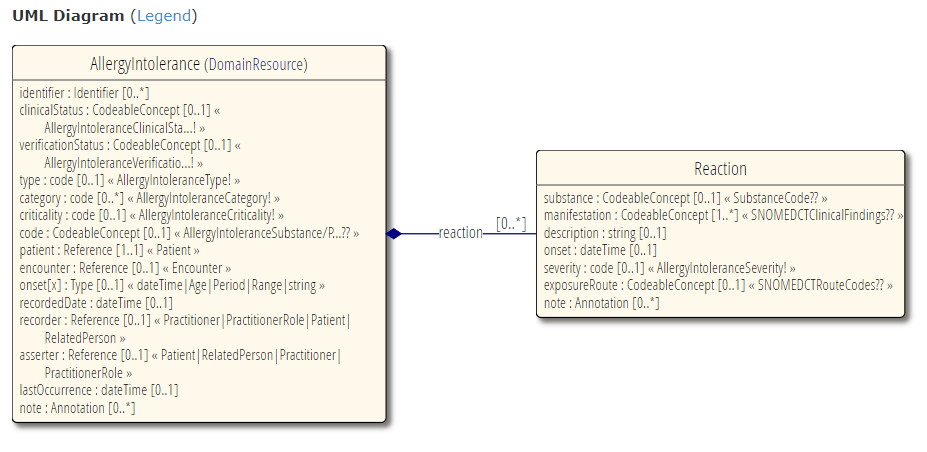 Must Support Elements from US Core
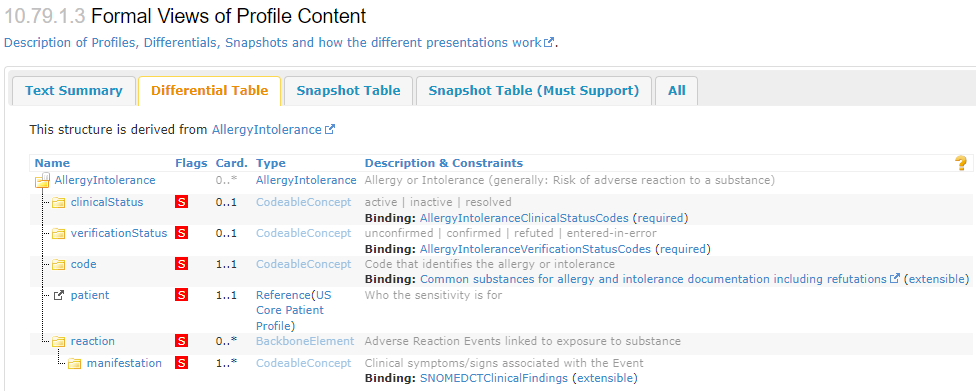 http://hl7.org/fhir/ValueSet/allergyintolerance-clinical
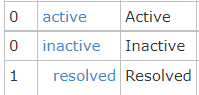 http://hl7.org/fhir/ValueSet/allergyintolerance-verification
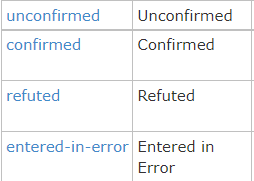 Gap
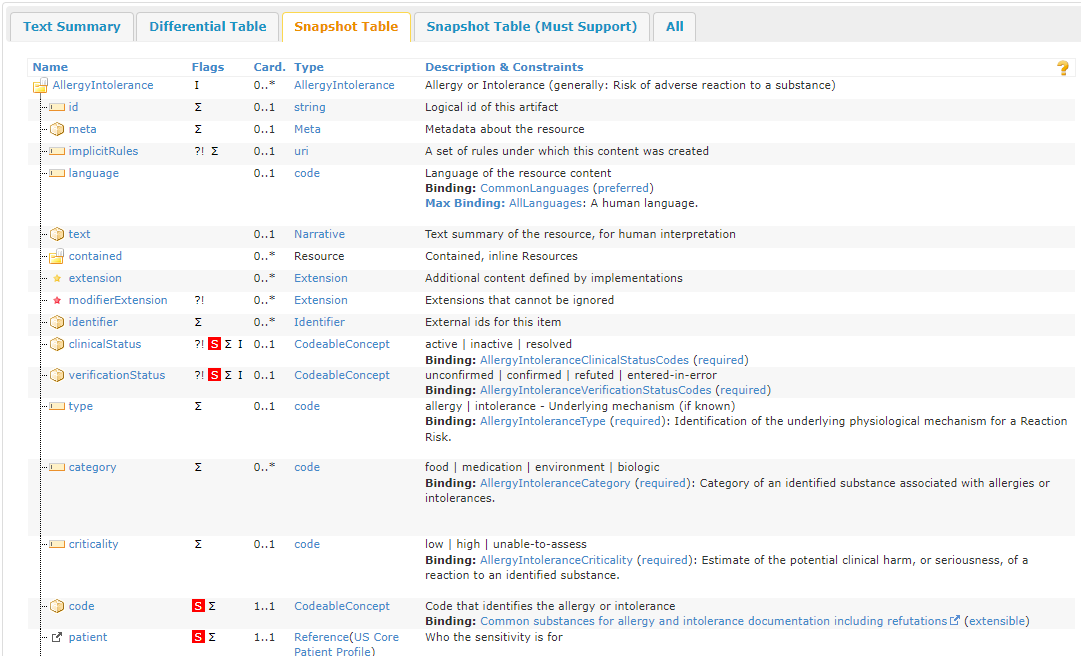 ValueSet alignment problems
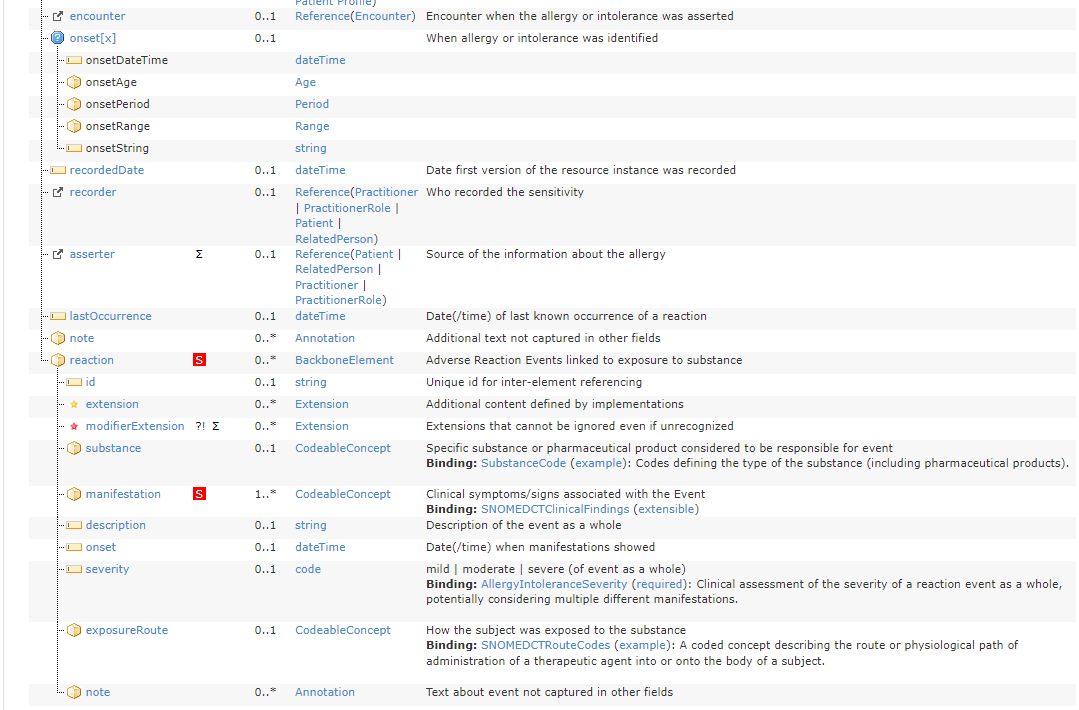 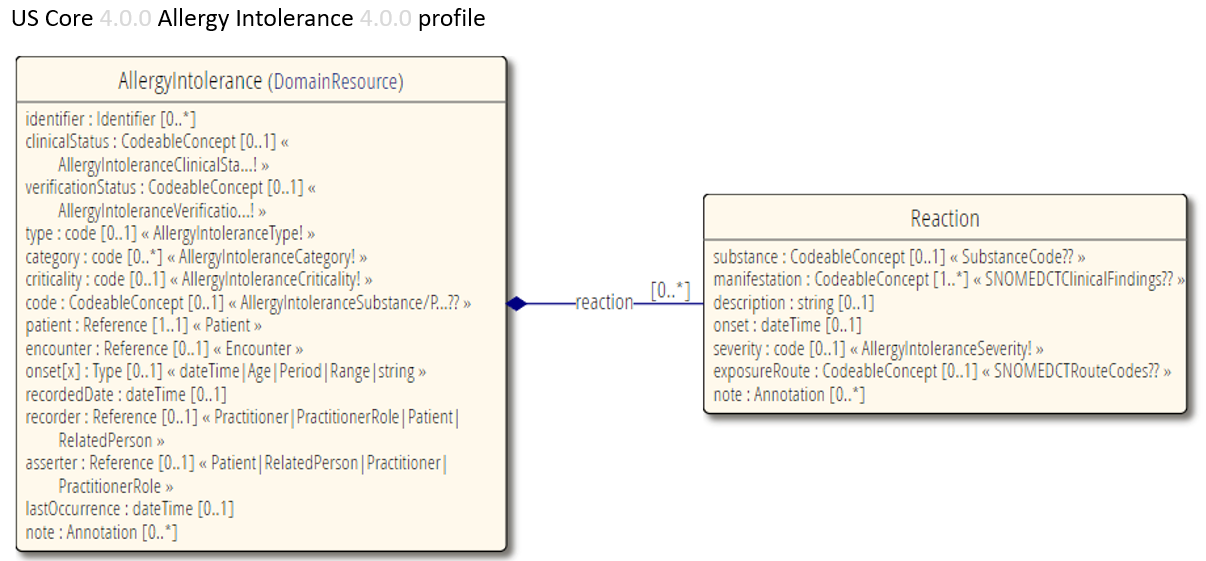 Mapping Gap
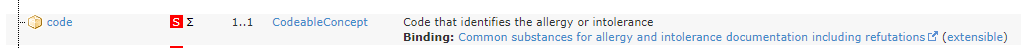 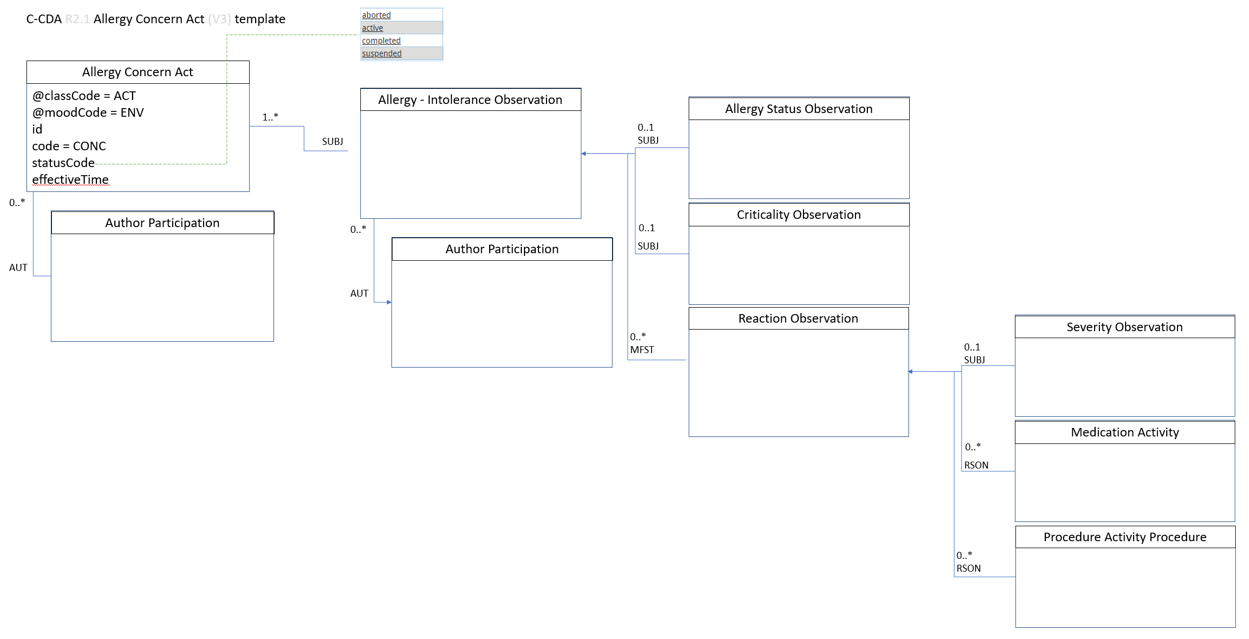 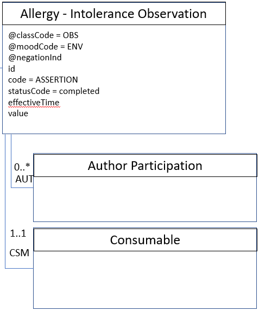 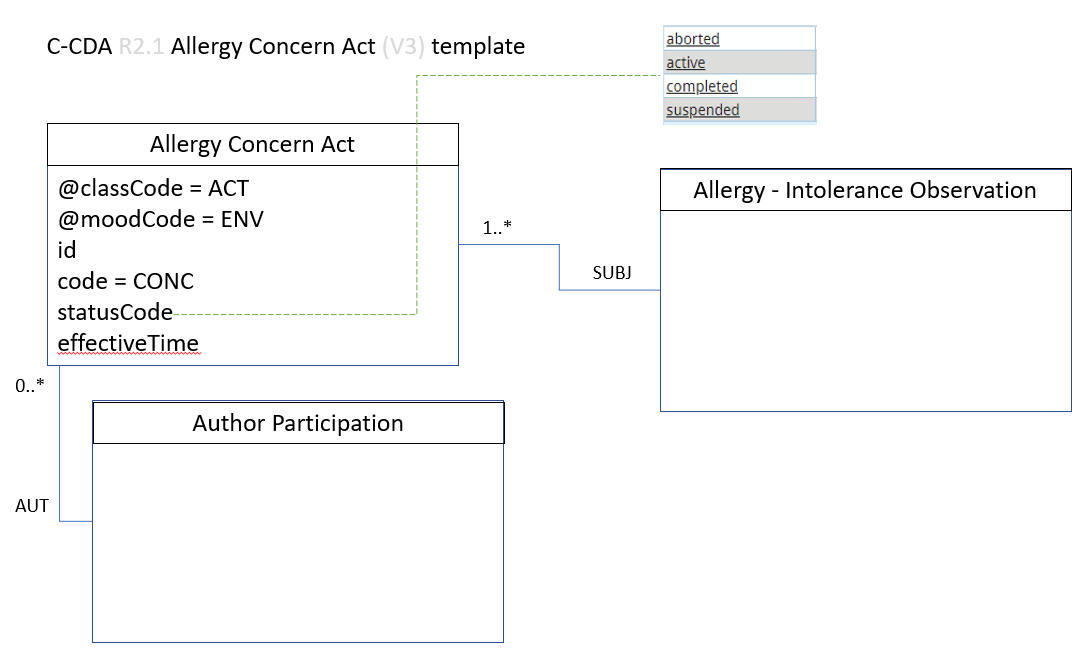 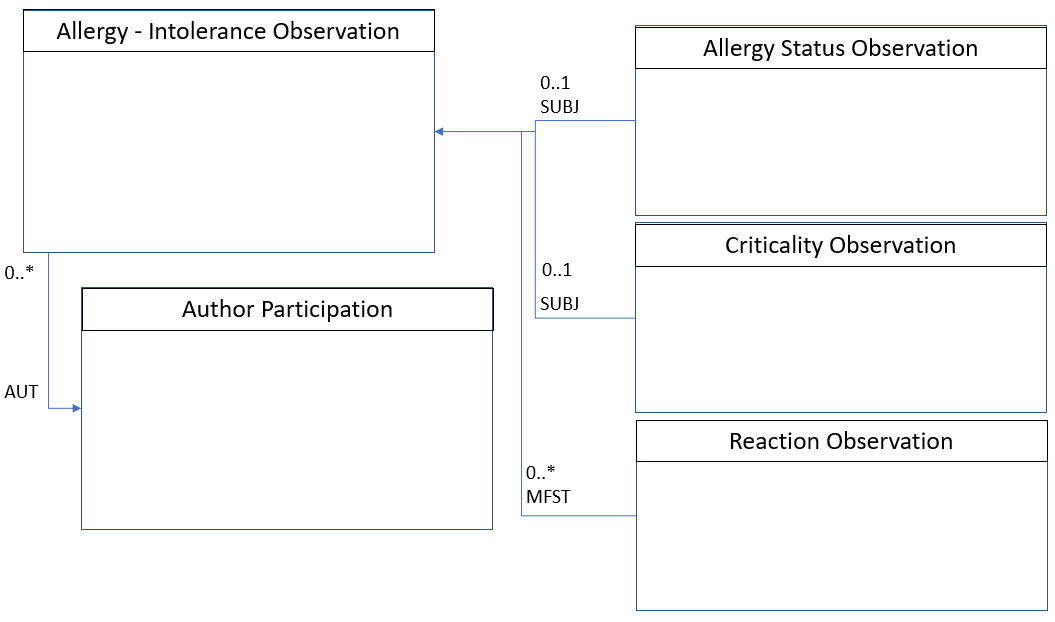 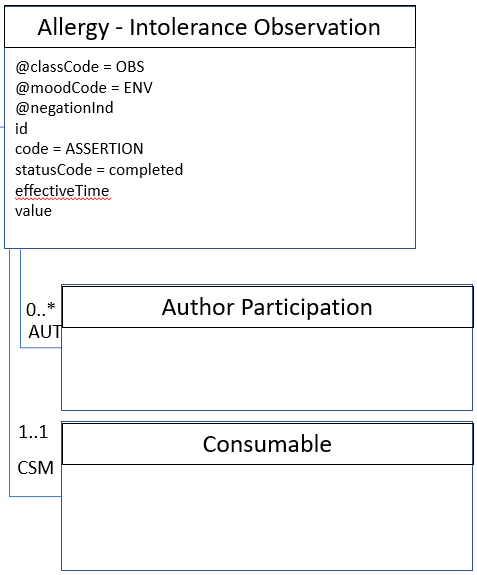 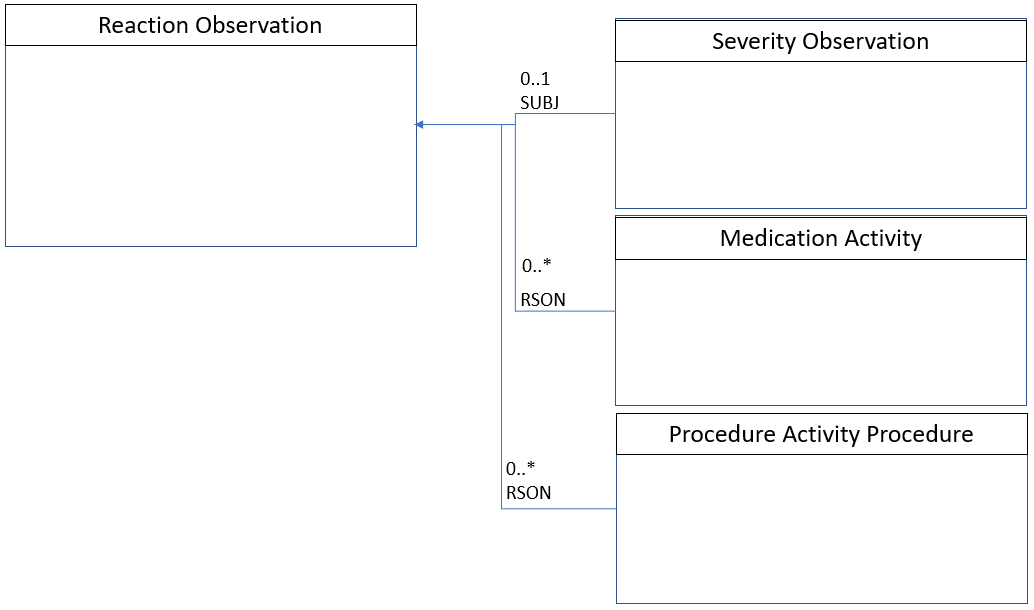 ValueSet ProblemAct statusCode  2.16.840.1.113883.11.20.9.19 STATIC (CONF:1198-19086).
C-CDA R2.1 Allergy Concern Act (V3) template
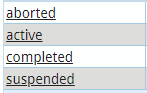 MAY contain zero or one [0..1] @negationInd (CONF:1098-31526).Note: Use negationInd="true" to indicate that the allergy was not observed.
Allergy Concern Act
Note: If the allergy/intolerance is known to be resolved, but the date of resolution is not known, then the high element SHALL be present, and the nullFlavor attribute SHALL be set to 'UNK'.
@classCode = ACT
@moodCode = ENV
id
code = CONC
statusCode
effectiveTime
Allergy - Intolerance Observation
Assumption 1..1
1..*
@classCode = OBS
@moodCode = ENV
@negationInd
id
code = ASSERTION
statusCode = completed
effectiveTime
value
SUBJ
Note: The consumable participant points to the precise allergen or substance of intolerance. Because the consumable and the reaction are more clinically relevant than a categorization of the allergy/adverse event type, many systems will simply assign a fixed value here (e.g., "allergy to substance").
Author Participation
0..*
AUT
time
assignedAuthor
id
code
assignedPerson
name
representedOrganization
id
name
telecom
addr
Author Participation
0..*
ValueSet Allergy and Intolerance Type  2.16.840.1.113883.3.88.12.3221.6.2 DYNAMIC (CONF:1098-7390)
AUT
ValueSet Healthcare Provider Taxonomy  2.16.840.1.114222.4.11.1066 DYNAMIC (CONF:1098-31671)
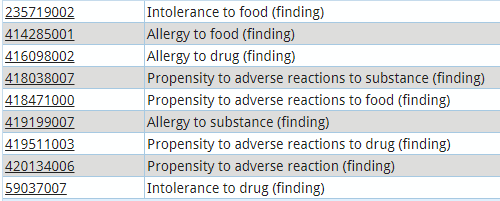 1..1
Consumable
CSM
@typeCode = CSM
participantRole/@classCode=MANU
playingEntity/@classCode=MMAT
code
ValueSet Substance Reactant for Intolerance  2.16.840.1.113762.1.4.1010.1 DYNAMIC (CONF:1098-7419)
Allergy - Intolerance Observation
Allergy Status Observation
ValueSet Allergy Clinical Status  2.16.840.1.113762.1.4.1099.29 DYNAMIC (CONF:1198-7322)
@classCode = OBS
@moodCode = ENV
code = 33999-4 (LOINC) Diagnosis status
statusCode = completed
effectiveTime
value
0..1
SUBJ
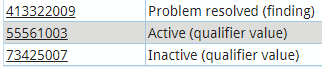 Criticality Observation
ValueSet Criticality Observation  2.16.840.1.113883.1.11.20549 DYNAMIC (CONF:81-32928)
0..1
0..*
@classCode = OBS
@moodCode = ENV
code = 82606-5 (LOINC) Criticality
statusCode = completed
effectiveTime
value
SUBJ
Author Participation
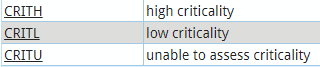 AUT
Reaction Observation
0..*
@classCode = OBS
@moodCode = ENV
id
code = ASSERTION
statusCode = completed
effectiveTime
value
MFST
ValueSet Problem  2.16.840.1.113883.3.88.12.3221.7.4 DYNAMIC (CONF:1098-7335)
Reaction Observation
Severity Observation
ValueSet Reaction Severity  2.16.840.1.113883.3.88.12.3221.6.8 DYNAMIC (CONF:1098-7356)
0..1
@classCode = OBS
@moodCode = ENV
code = SEV Severity
statusCode = completed
value
SUBJ
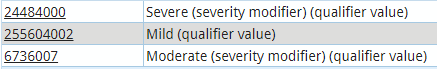 Medication Activity
0..*
RSON
Procedure Activity Procedure
0..*
RSON
Proposed Approach:Consensus-Driven Mapping
Agree on the Business Concepts that need to be mapped
Name to be used
Definition of what it is
Agree on the Path to that data element in C-CDA
Agree on the Path to that data element in US Core Profile
Review Value Set alignments and concept differences
Agree on concept mapping
Document assumptions and rules for achieving agreed data correspondences
Leveraging C-CDA 2021 VS Update Work
https://confluence.hl7.org/display/SD/C-CDA+to+US+Core+value+set+alignment
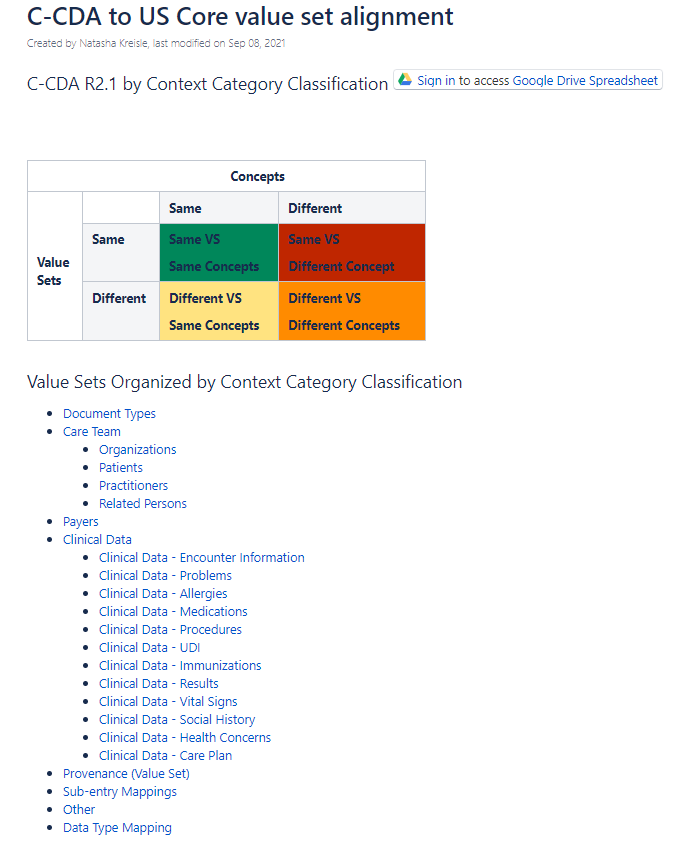 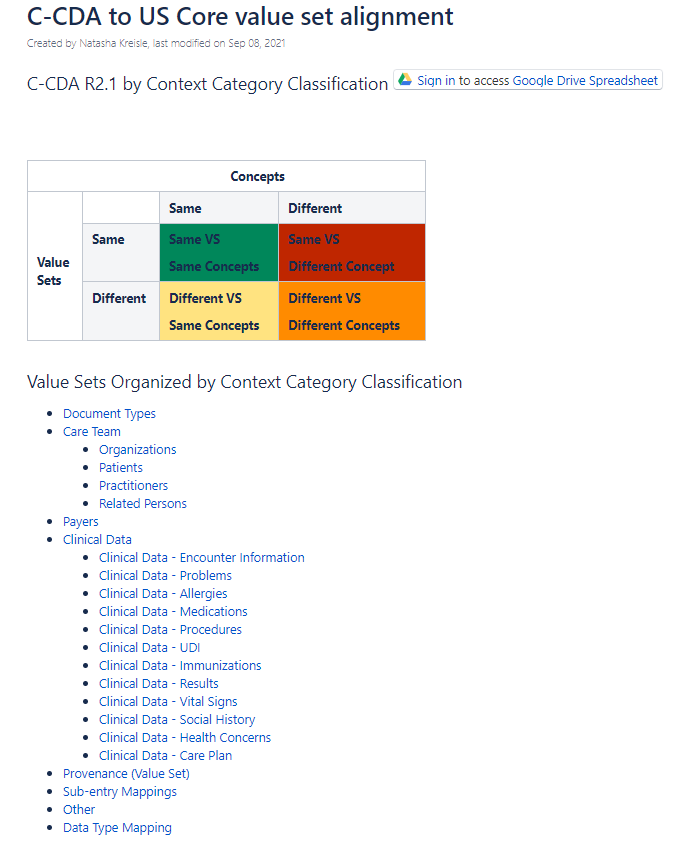 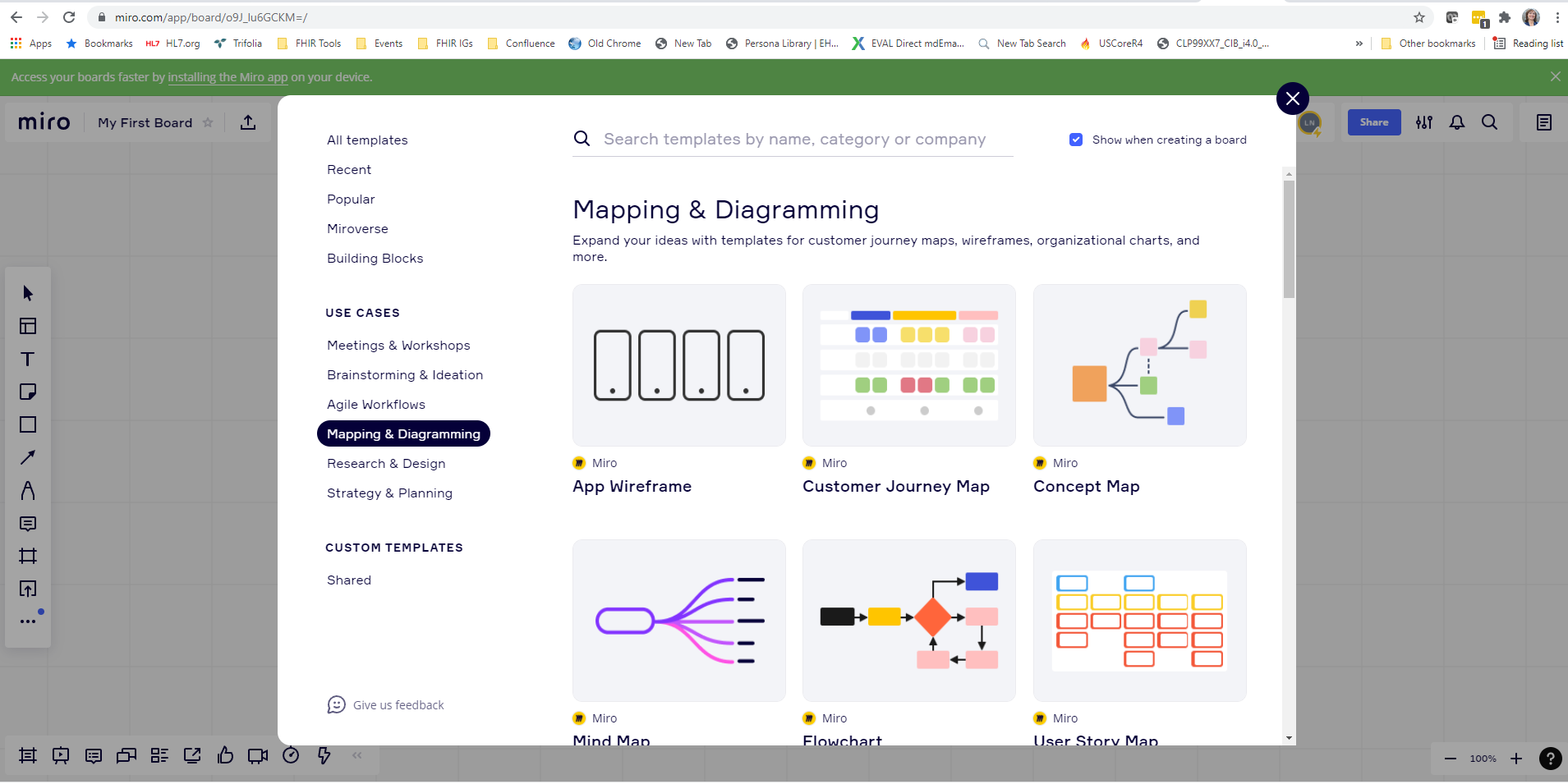